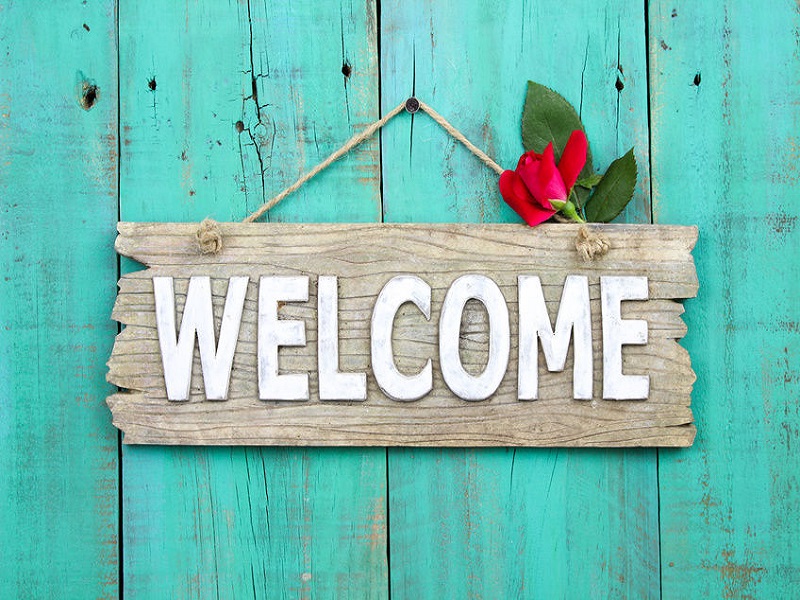 BRITISH CULTURE 1
Lecturer: Cam Lien, M.A
Email: camlien0104@gmail.com
Phone: 0947320041
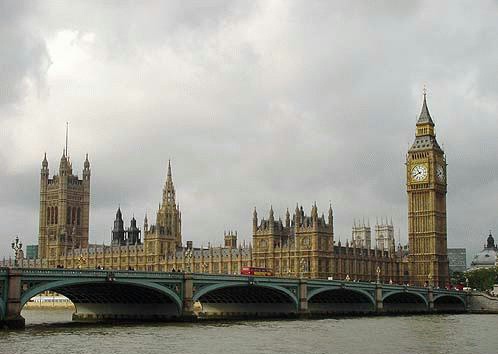 Politics in Britain
The Government and Parliament
British sovereignty consists in 3 elements: 
 the Crown
Government 
 Parliament
Group work
1. Who runs the UK?
2. What are the most important ministers called? 
3. Who are in the Cabinet of the UK?
4. Who is the Prime Minister? 
5. Where does the British Prime Minister live?
6. Where does the British Parliament work? 
7. How many row of benches are there inside the meeting room of the House of Commons?
8. How many members are there in the House of Commons?
9.Who chairs and controls discussion in the House of Commons?
10. Who are frontbenchers and backbenchers?
The Government
Prime Minister (PM): leader of the party which has won the majority in the Parliament (largest numbers of MPs)
The Cabinet: Prime Minister appoints a team of main ministers as the Cabinet (about 20 people). 
Most heads of the government departments have the title Secretary of State
The Cabinet meets at the Prime Minister’s house (official residence) – number 10 Downing street.
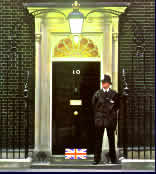 The Parliament
British Parliament works in a large building called the Palace of Westminster or The Houses of Parliament
The Houses of Parliament
Contains 
Offices
committee rooms
Restaurants
 bars
 libraries 
and even some places of residence
Parliament consists of the House of Commons and the House of Lords.
more important
The House of Commons
The House of Commons 
There are at present 650 members of the House of Commons, who are elected by people every five years. 
Members of the House of Commons are known as MPs (Members of Parliament)
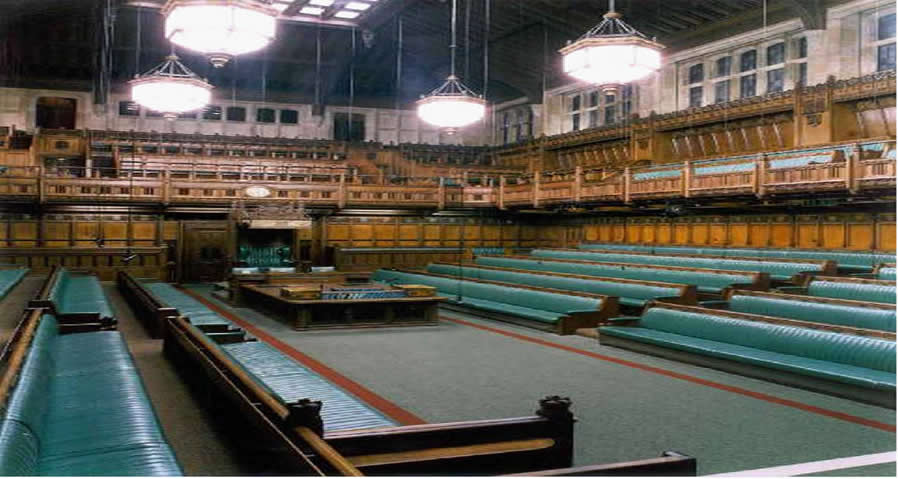 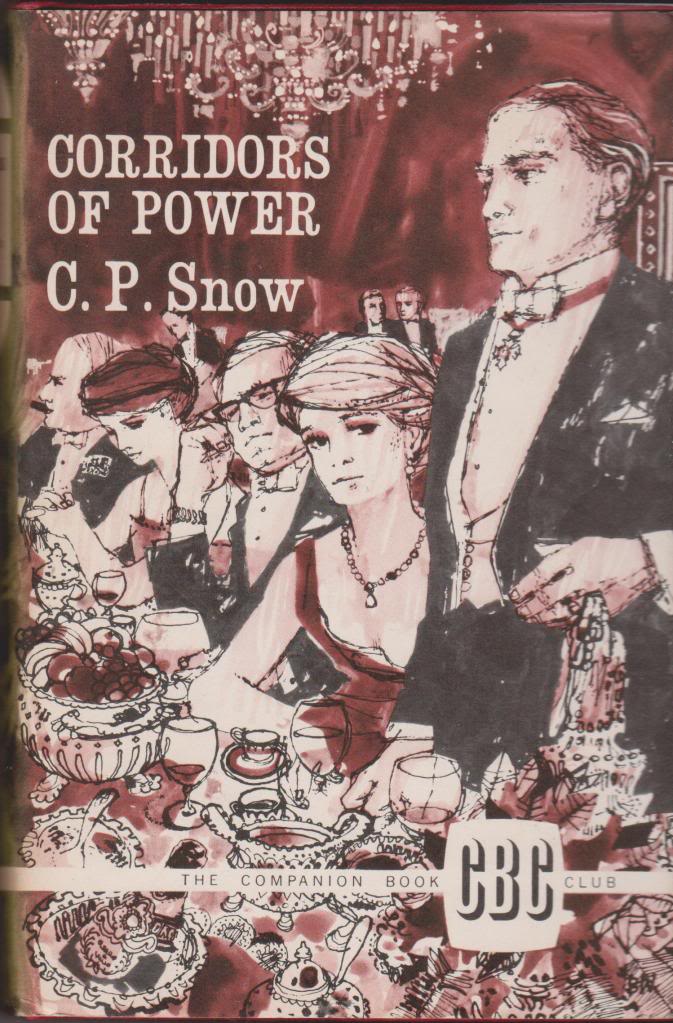 speaker
Ruling party
opposition
The Speaker
The Speaker is the person who chairs and controls discussion in the House
House of Lords
Has no real power and only limited influences 
Four different types of Lords
   1. Life Peer (huân tước suốt đời)
   2. Law Lords (luật sư)
   3. Bishops and archbishops (Giám mục và tổng giám mục)
   4. Hereditary peers (thượng nghĩ sĩ cha truyền con nối)
The atmosphere of the Parliament
Seating arrangements: two rows of benches facing each other
No special place for MPs to stand when they are speaking
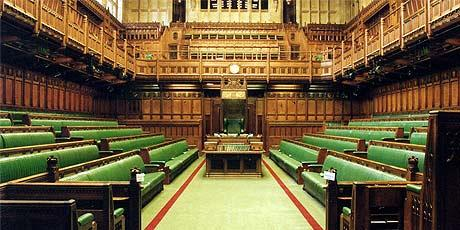 The atmosphere of the Parliament
No desks for MPs
The room is small (there isn't enough room for all MPs)
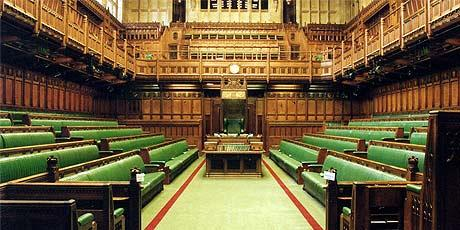 Atmosphere?
Formal
Informal
Informal
MPs are forbidden to address one another by NAME 
(my honourable member for Winchester or my right honourable friend)
MPs never say “you”
Hansard
This is the name given to the daily verbatim reports of everything that has been said in the Commons.
Frontbenchers and Backbenchers
Back benches are where other MPs (do not hold a government post or a post in the shadow cabinet) sit
Front benches are where the leading members of both parties sit
Frontbenchers
Backbenchers
How a bill become a law
royal assent
Act of Parliament/ Law
Discussion
1. Who runs the UK?
2. What are the most important ministers called? What are the most important Secretaries of State?
3. Who are in the Cabinet of the UK?
4. Who is the Prime Minister and what is his job? 
5. Where does the British Prime Minister live?
6. Where does the British Parliament work? 
7. How many row of benches are there inside the meeting room of the House of Commons?
8. How many members are there in the House of Commons? Who chairs and controls discussion in the House of Commons?
9. Who are frontbenchers and backbenchers?
10. How does Parliament make new laws?
EXERCISE
1. Who does the monarch normally choose as Prime Minister?

a. the leader of the strongest party

b. the leader of parliament

c. anybody he or she likes
2. Where does the Prime Minister live?
a. 10  Trafalgar Street

b. 10 Downing Street

c. 10 Balmoral Castle
3. By what  name is the Palace of Westminster generally known?
a. The Houses of Parliament

b. The House of Commons

c. The House of Lords
4. Which pronoun must a MP never use when speaking in Parliament? 
a. She

b. I

c. You
5. Which 'House' will you NOT find in Parliament?
a. House of Lords

b. House of Tudor

c. House of Commons
6. MP stands for member of politics.
a. True
b. False
7. Which of the two bodies is considered the “upper chamber”?
a. The House of Burgesses

b. The House of Lords

c. The House of Commons
8. After both Houses have reached agreement, the bill receives the ______________and thus becomes an Act of Parliament. 
a. the royal assent

b. the royal agreement

c. the royal assignment
9. What is the name given to the leader of the UK government?
a. The First Minister

b. The Monarch

c. The Prime Minister
10. How often are members of the UK Parliament elected?
a. Every five years

b. Every year

c. Every four years
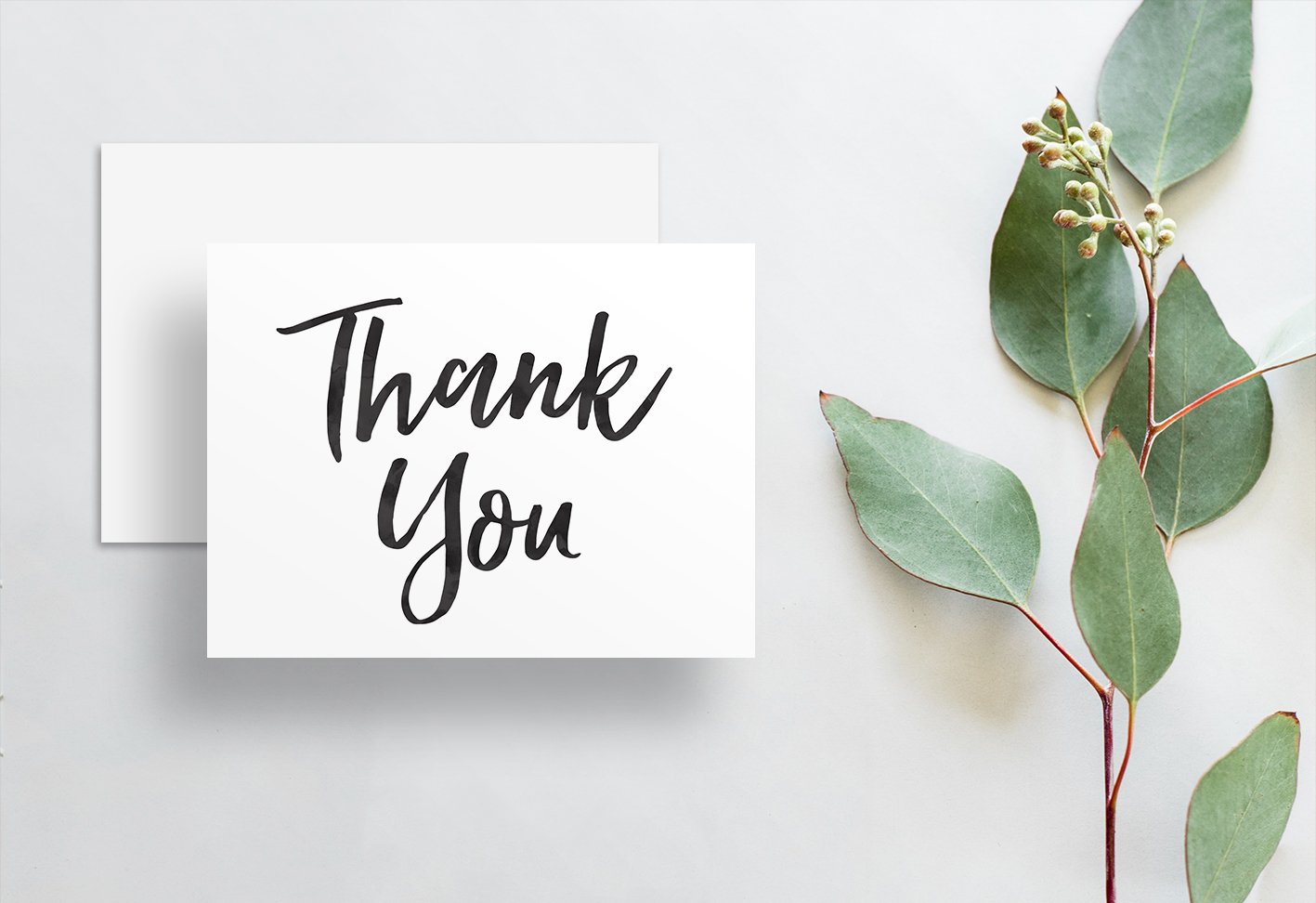